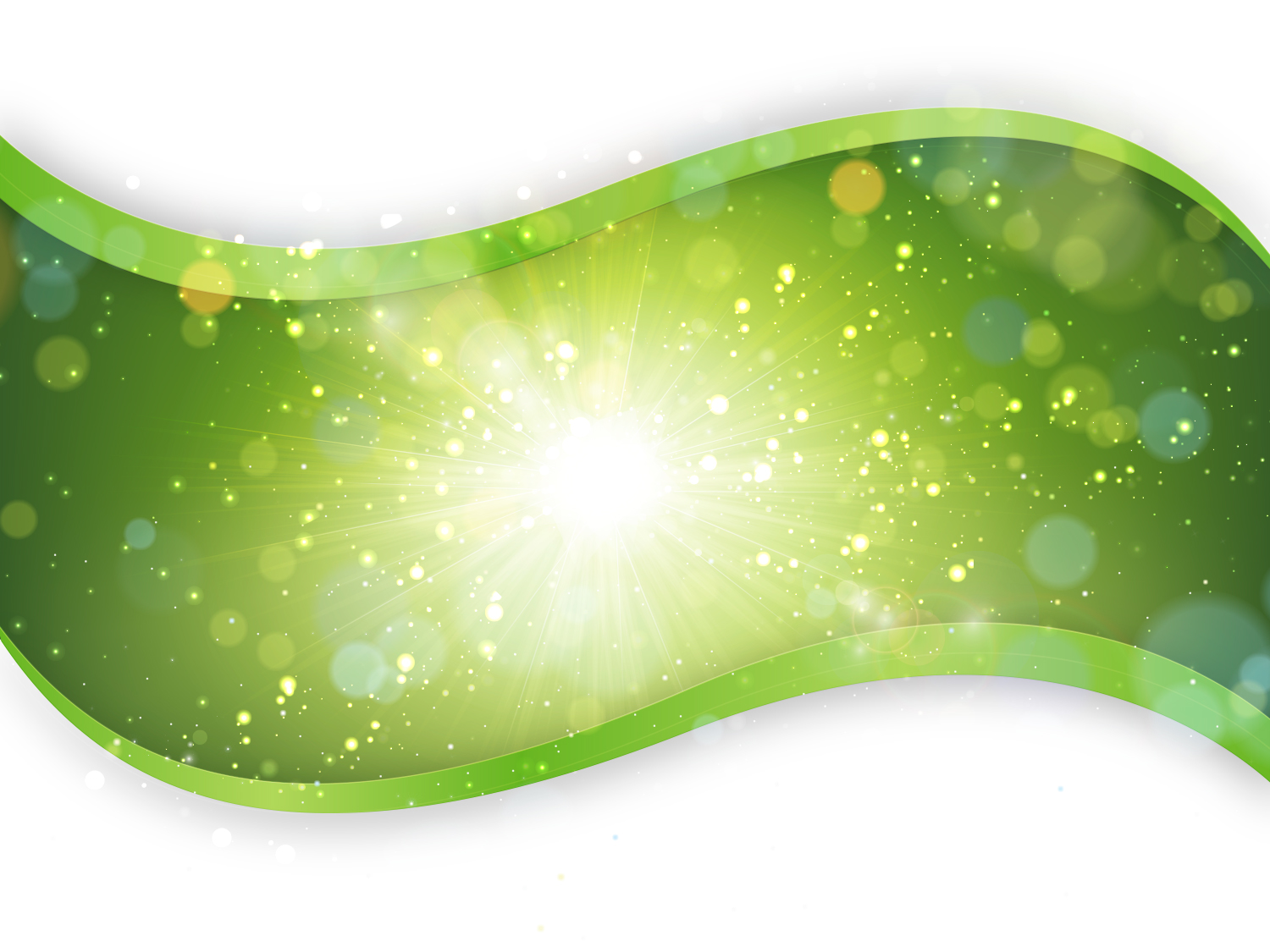 муниципальное бюджетное дошкольное образовательное учреждение
«Детский сад комбинированного вида № 240» городского округа Самара
ИНН 6318207777 КПП 631801001
Россия, 443063, г. Самара, Балхашский проезд,4 тел. 951-23-63
Фотоматериалы  мероприятий, проводимых для обучающихся с целью формирования основ правильного питания
Воспитание культуры питания у дошкольников
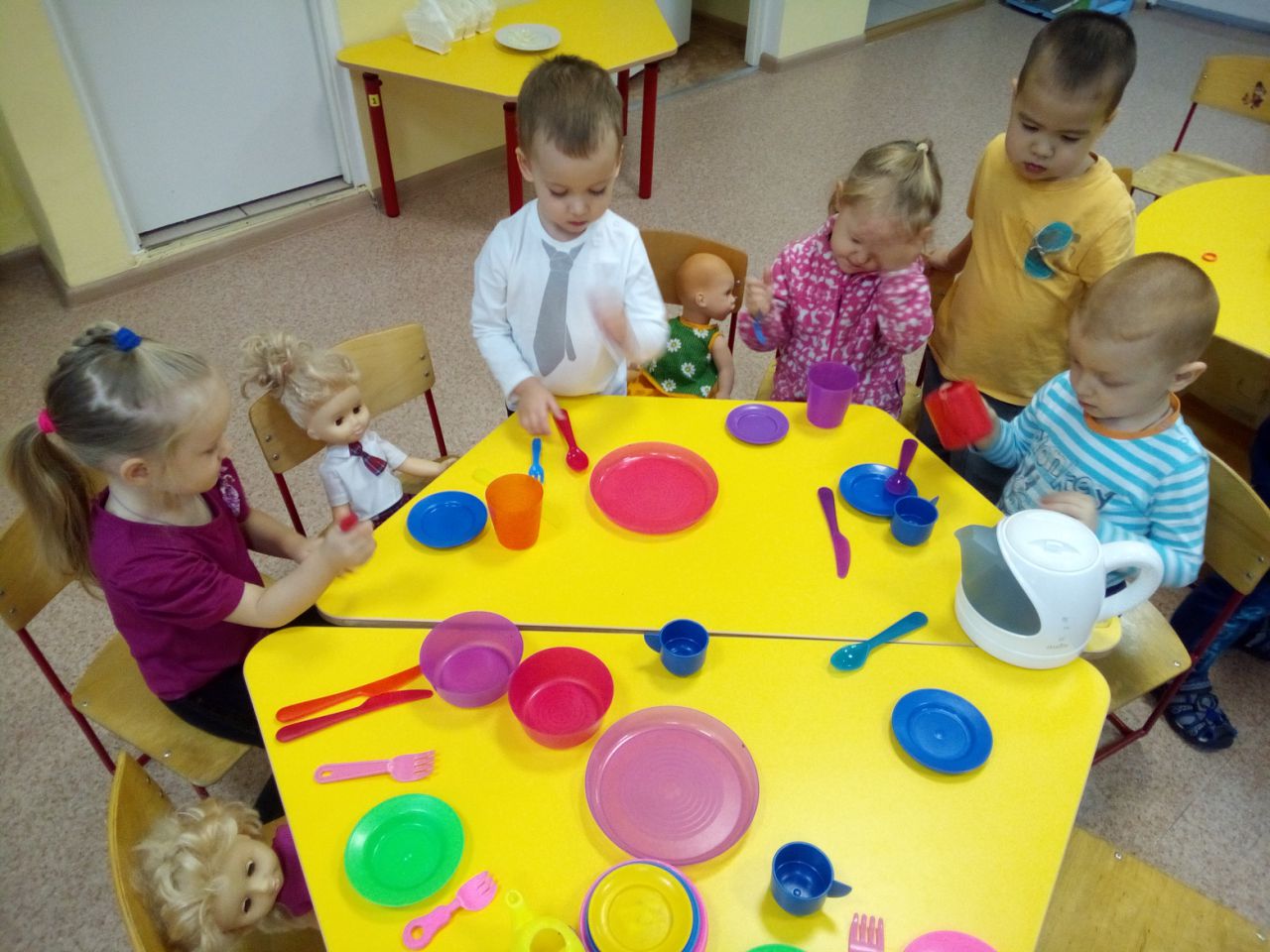 Учимся готовить вкусный и полезный салат
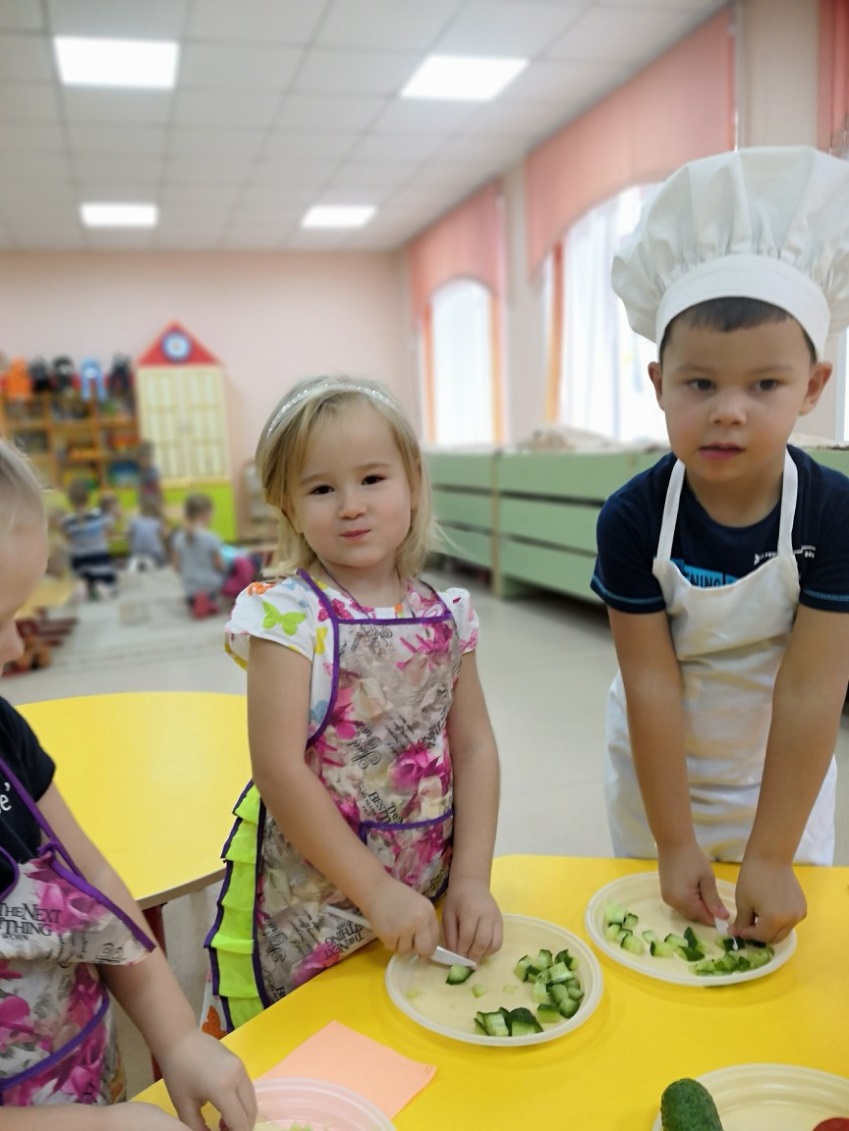 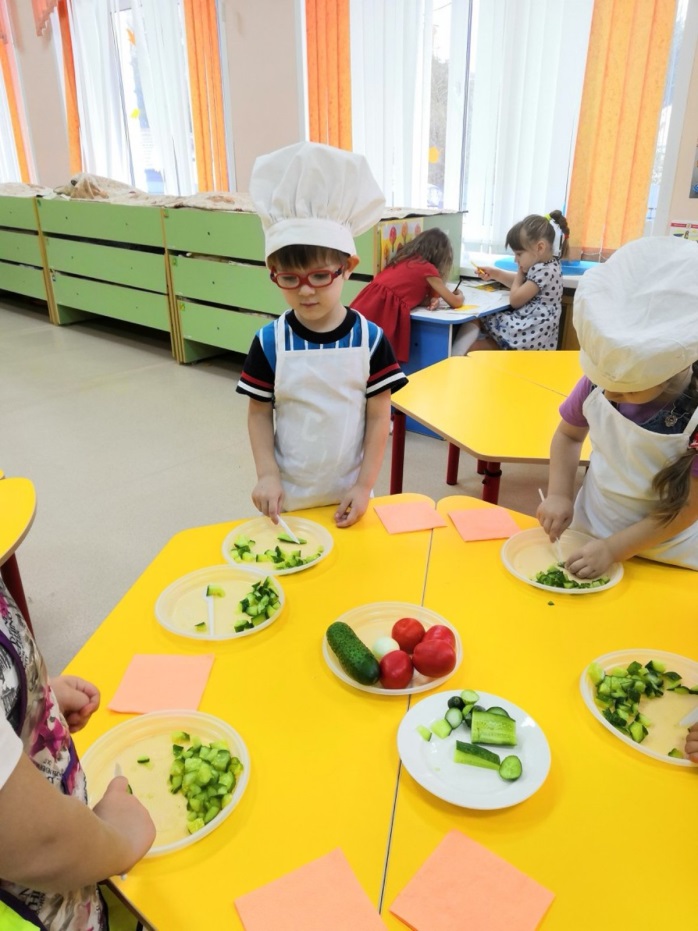 Проращиваем микрозелень
Тематическая неделя «Полезная и вредная еда»
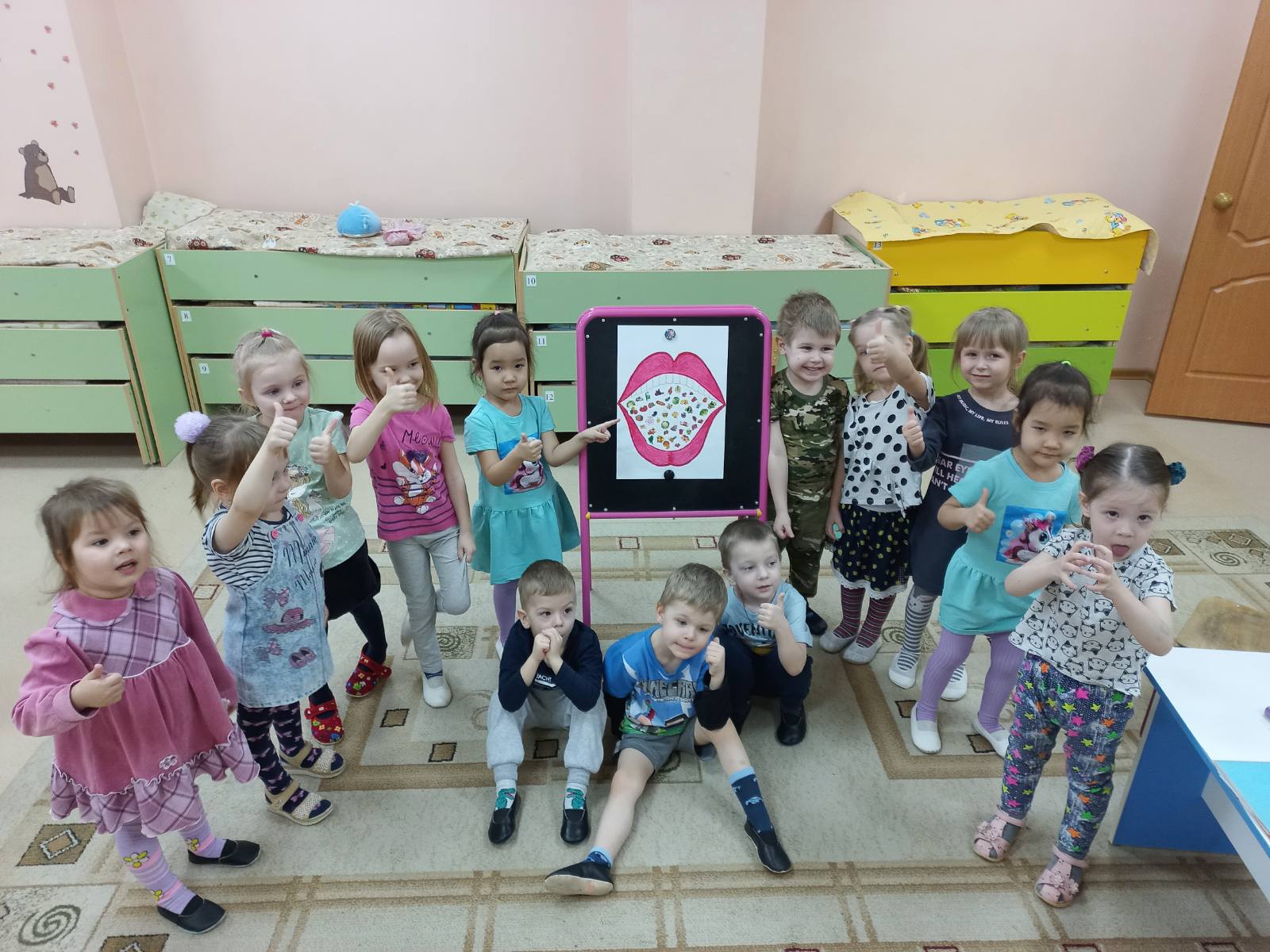 Тематическая неделя «Хлеб всему голова!»
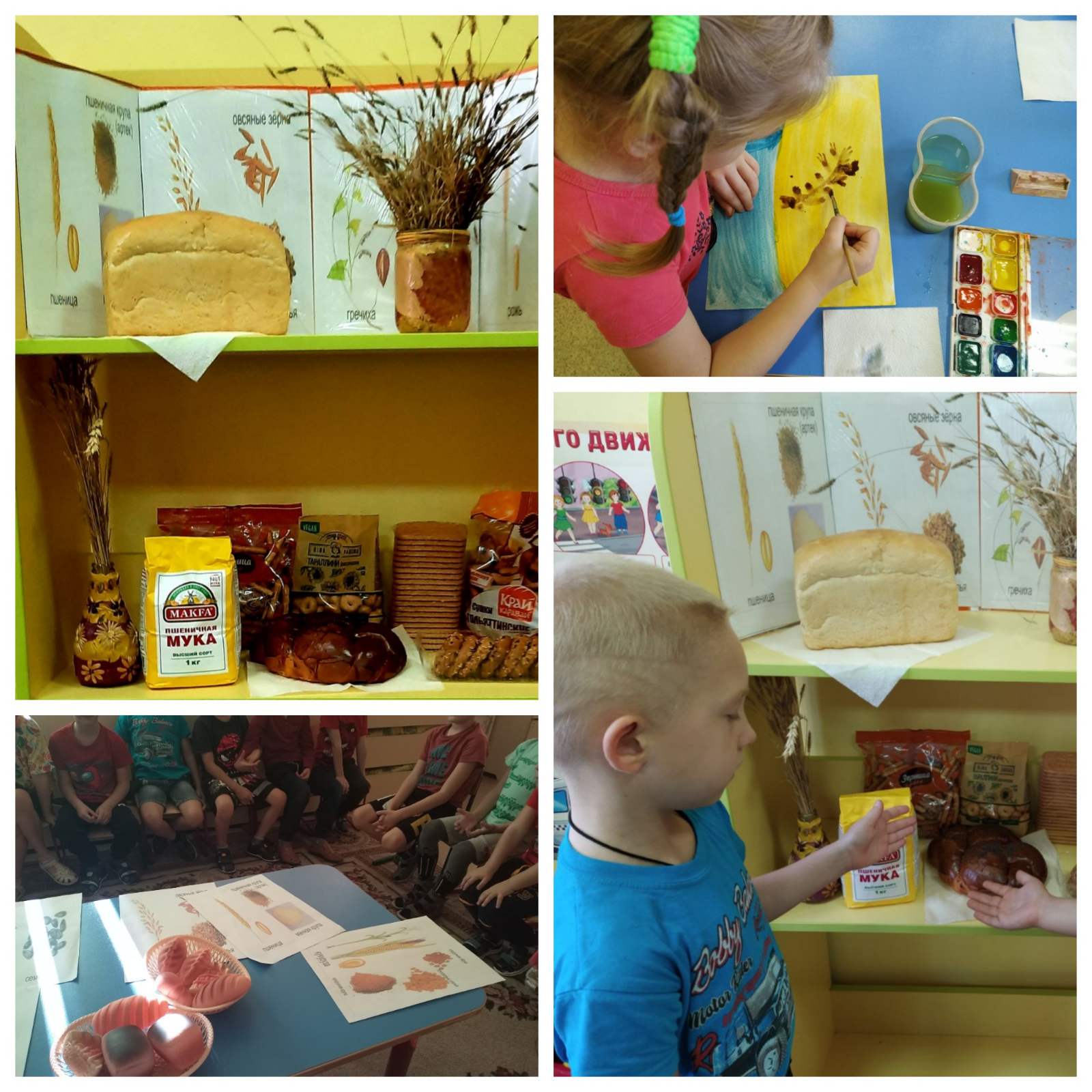 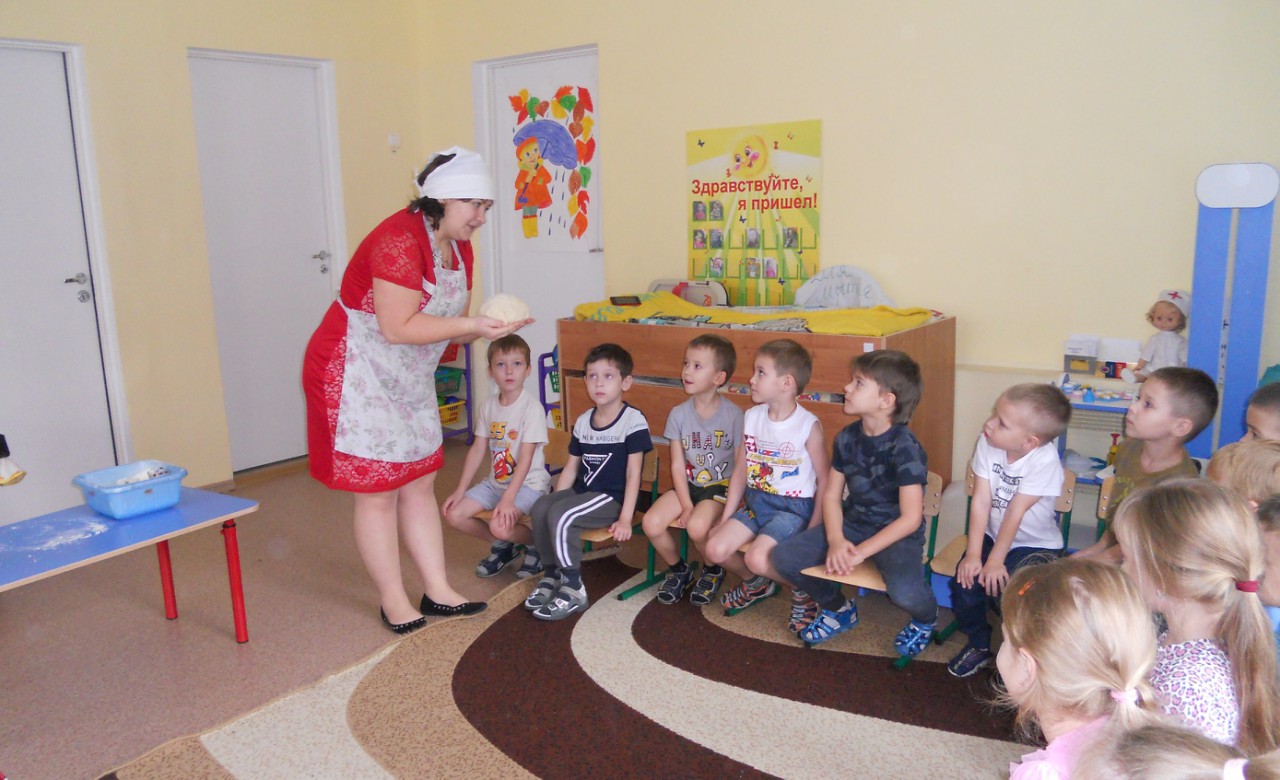 Настольные игры, формирующие основы правильного питания
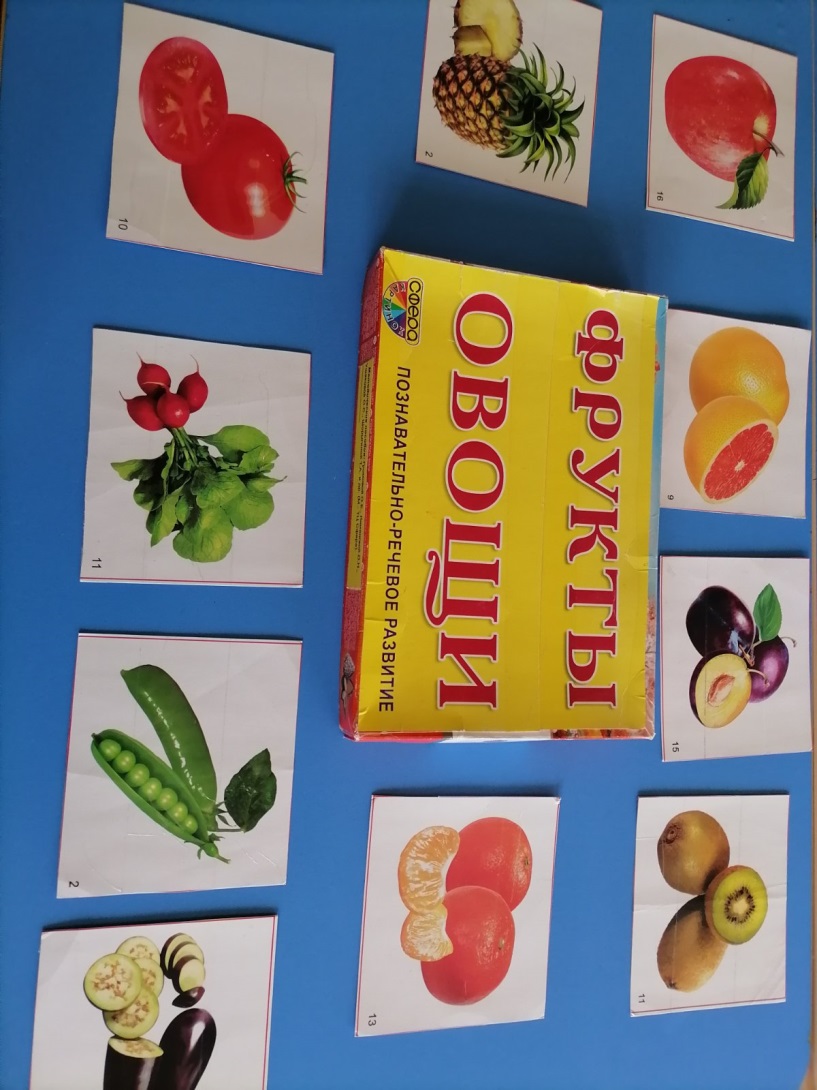 Спасибо за внимание!
Приглашаем к сотрудничеству: 
МБДОУ «Детский сад № 240» г. о. Самара
doo240@samara.edu.ru
тел.: 951-23-63
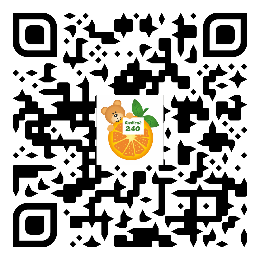